Families with Voices
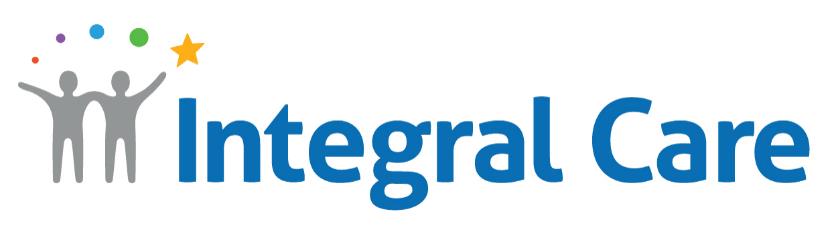 [Speaker Notes: Introductions]
What is Families with Voices?
Multi-agency collaborative, led by Integral Care
Targets families in Manor (78653) facing challenges in housing, work force development, food, transportation, behavioral health, and child development
[Speaker Notes: Funded by Travis County.  They wanted to address families being pushed out of Austin area and we proposed Manor since we already had a relationship with them]
Who does Families with Voices serve?
Families complete intake matrix assessment and score “at risk” in at least two areas  
Families must be within least 60-80% of median family income  
Families must be identified as homeless within MISD
Program has capacity of 30 families
[Speaker Notes: There is currently a waitlist]
What services are offered?
Wrap Care Coordinator (Integral Care)
At least monthly meetings to identify needs, goals and steps to achieve goals

Employment/Career Case Manger (Goodwill of Central Texas)
Individualized career plan developed with case manager 
Develop resume and improve job searching and interview skills
Funding for occupational training as needed (CNA, CDL, etc)  
Flex funds for childcare providers can be provided temporarily 

Housing (Integral Care)
Housing stability specialist uses rapid re-housing model 
Help families get into fair market housing
[Speaker Notes: Housing:  Landlord outreach (finding landlords willing to work with people with housing barriers such as criminal records, poor credit, etc)]
What services are offered?
Behavioral Health Specialist (Integral Care)
Counseling for parent and/or children using evidence based counseling models

Child Development Services (Integral Care network providers)
Mentoring, art therapy, equine therapy, etc

Natural Supports 
Will work with care coordinator to identify and cultivate natural supports
How long do services last?
12-18 months
 Goal:  For families to be able to successfully be able to continue and obtain their own services without the care coordinator and processional team.
How are families referred?
Through Manor ISD school personnel, self referral or other community providers in 78653

First come, first serve 

Call: 512-804-3133
Challenges specific to childcare
Flex funds can only be used for official providers, not individuals (like a babysitter)
 Waitlist at Workforce Solutions can be lengthy at times
 Cost with the subsidy can still be prohibitive 
 Finding childcare during non traditional hours can be a challenge (overnights, weekends)
 Some families are leery to leave their kids with child care centers